Wie funktioniert eine Rettungsdecke?
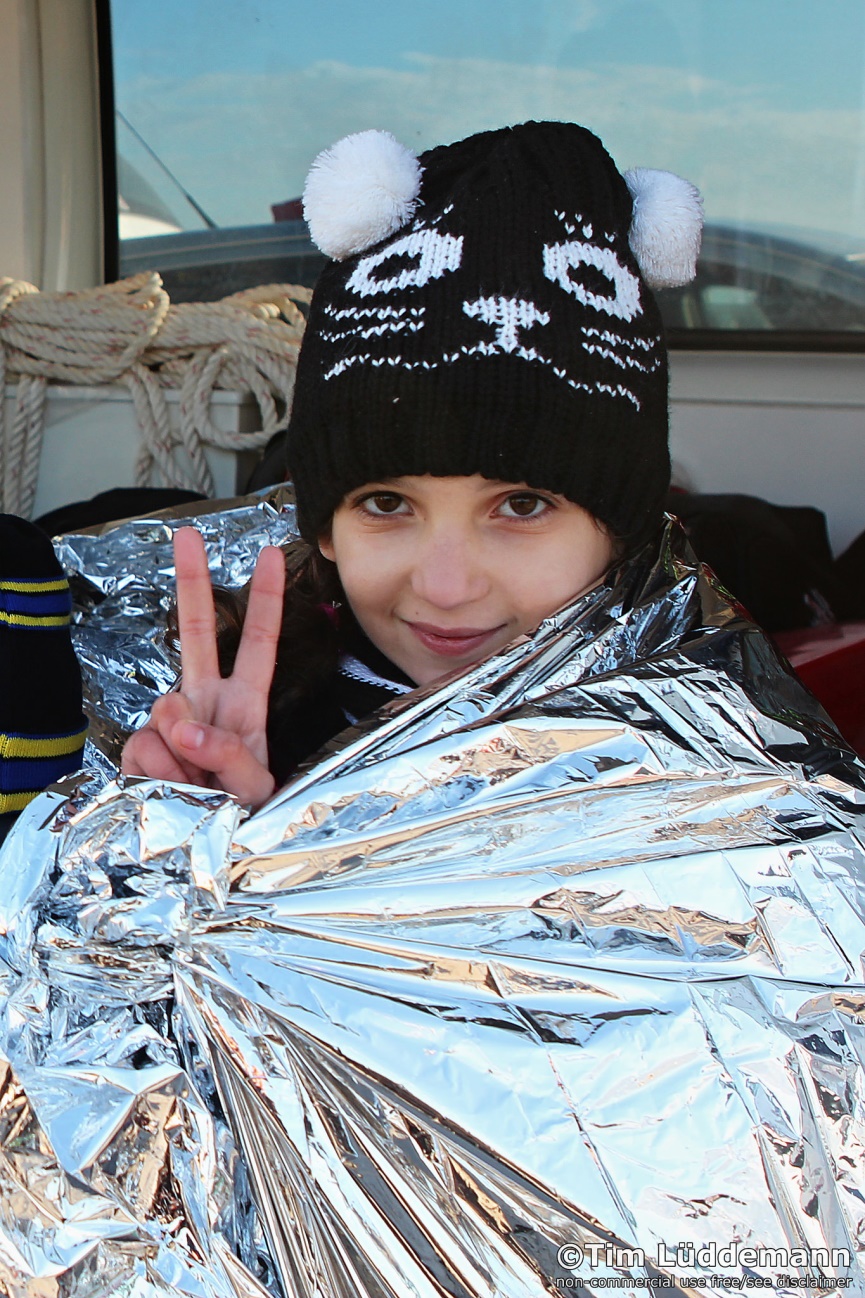 von Tim Lüddemann (CC2.0) https://www.flickr.com/photos/timlueddemann/23959050129 (26.02.17)
ZPG BNT 2017
4432_Einstieg_Waermestrahlung.pptx
[Speaker Notes: Scheinbaren Widerspruch thematisieren: Gute Wärmeleitung bei Metall
Alternativer Einstieg s. Folie 2]
Sonne oder Schatten?
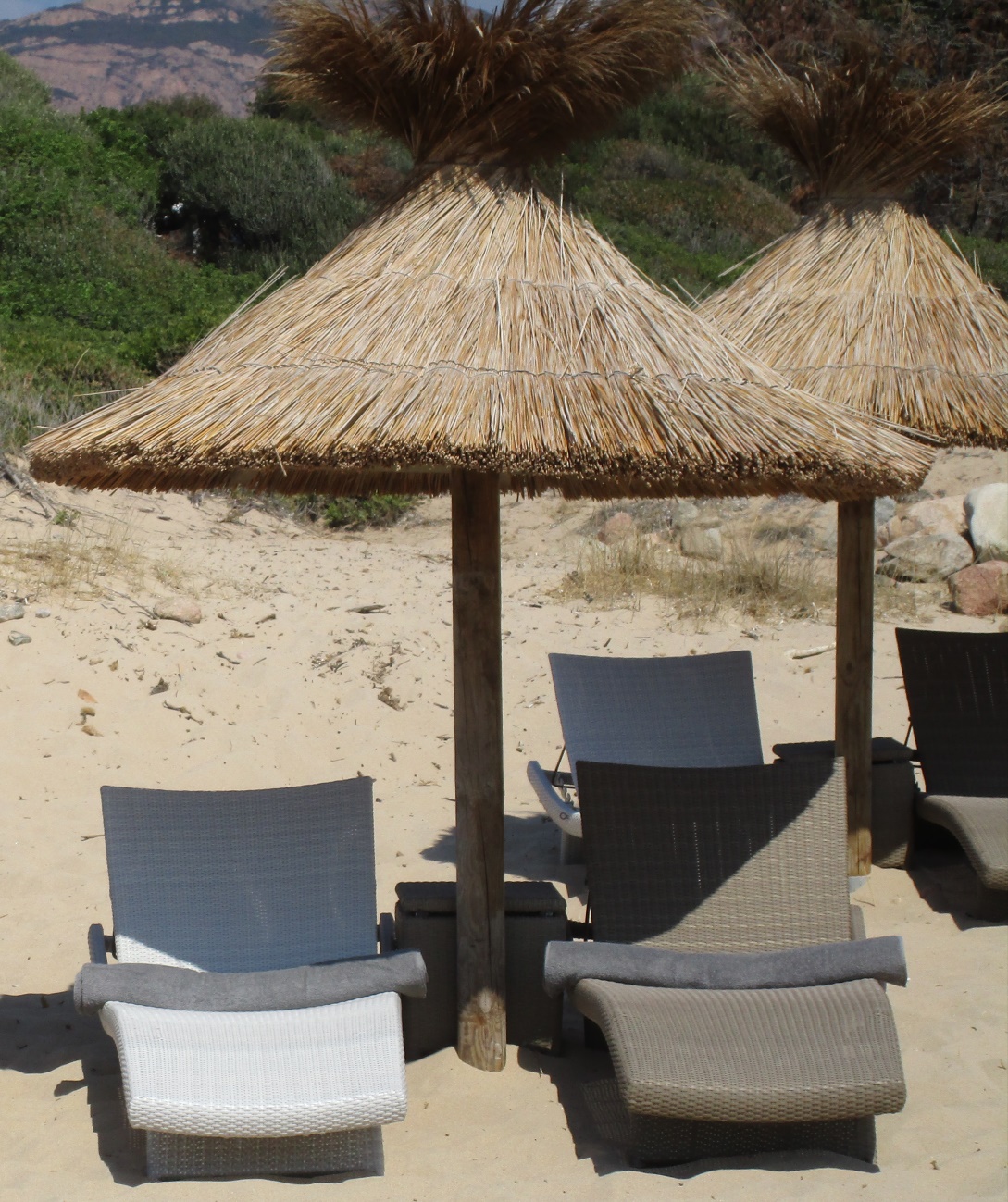 C.-J. Pardall
ZPG BNT 2017
4432_Einstieg_Waermestrahlung.pptx
[Speaker Notes: Alternative zur Rettungsdecke]